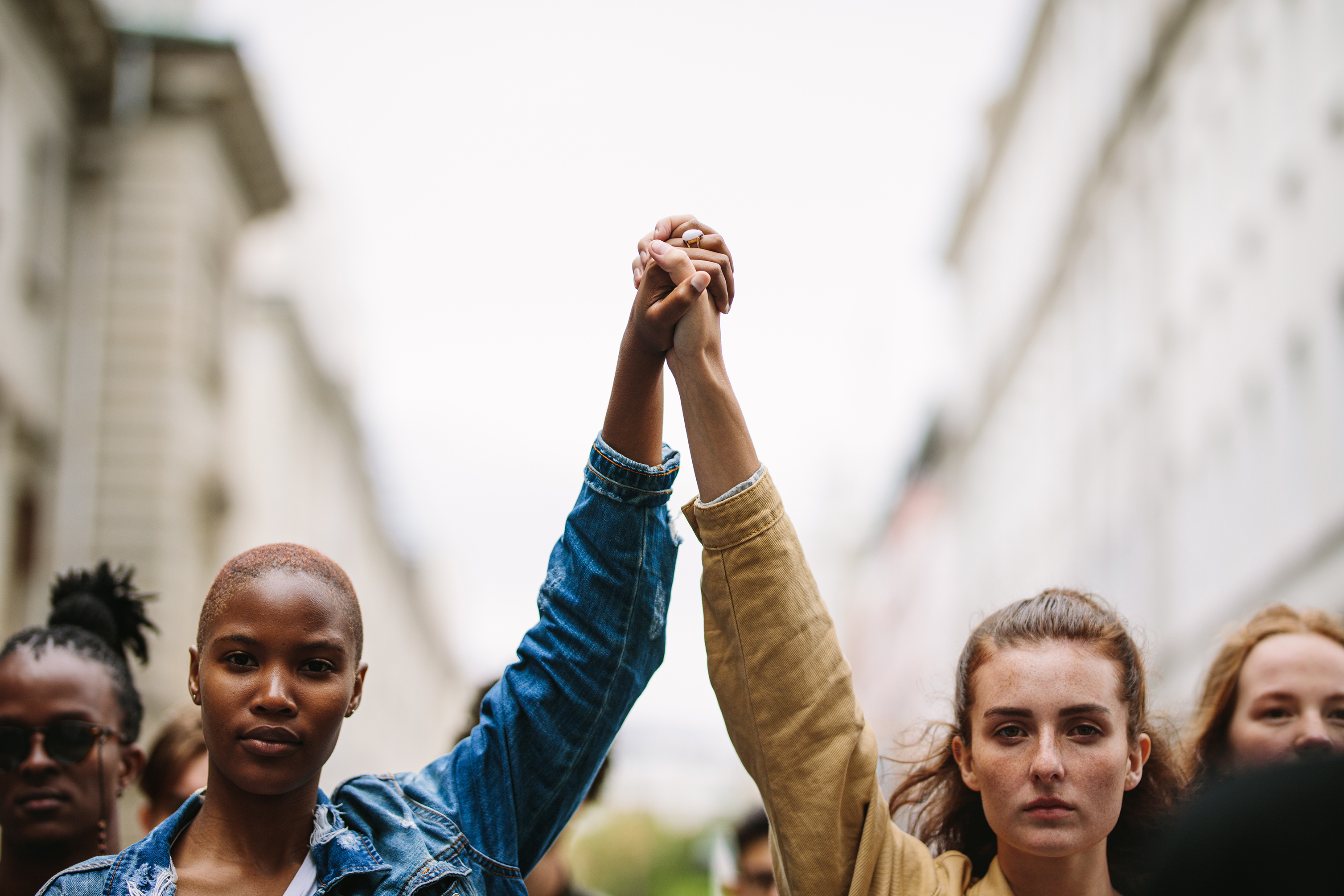 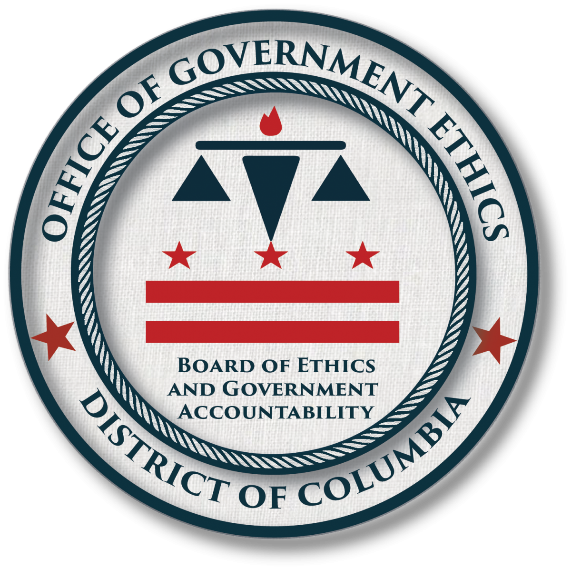 ETHICS WEEK 2024
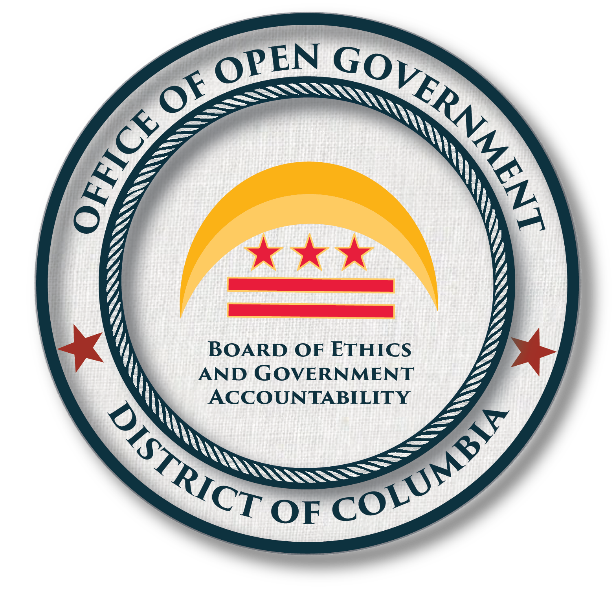 Empowered by Ethics
[INSERT PRESENTATION TITLE
[INSERT PRESENTER NAME(S)